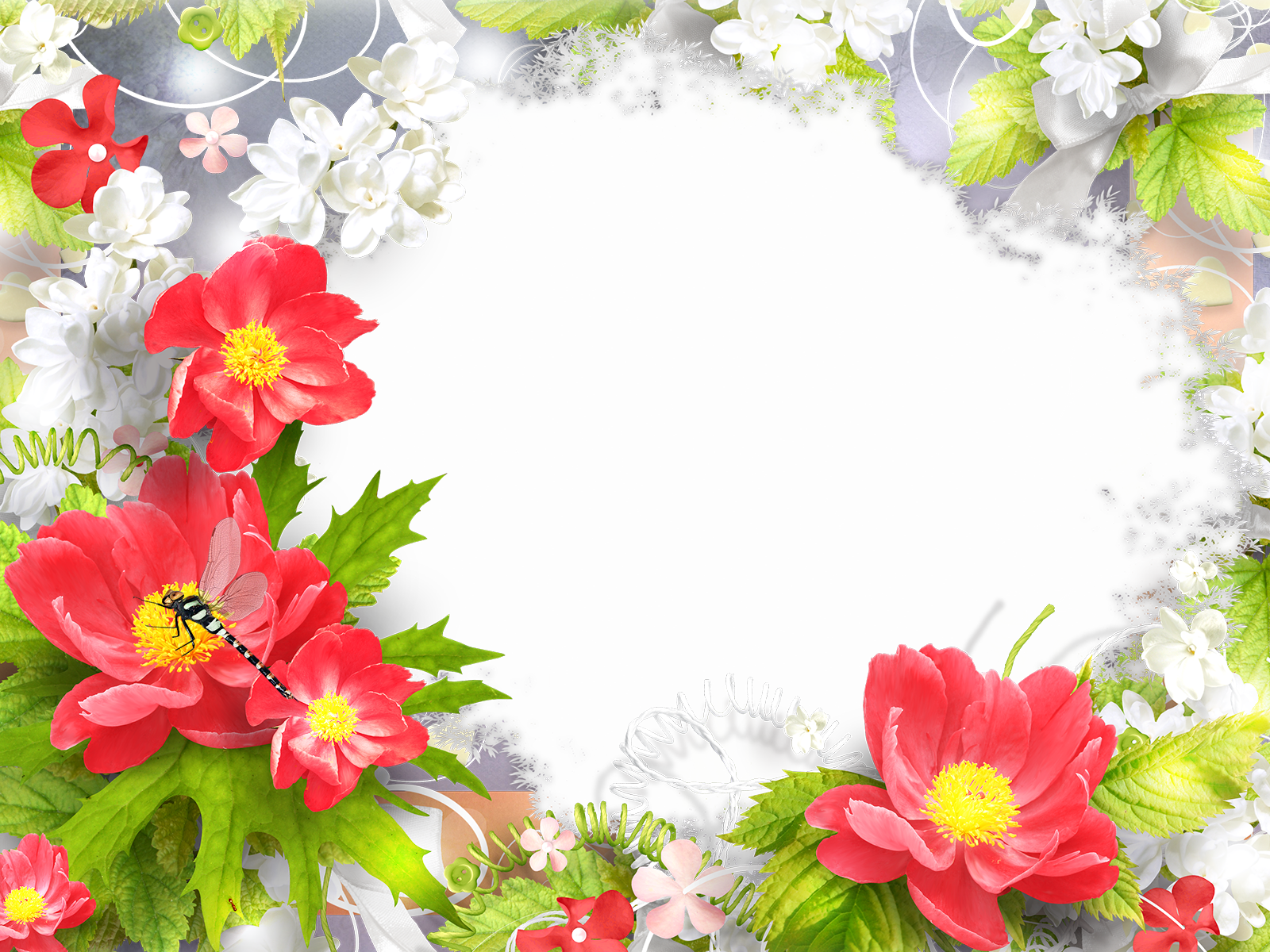 Экологический проект: 
                                         «Моя зеленая школа»

                                                        


 
                                                                                          Руководитель: Петрова Людмила Витальевна                                                                                          
                                                           МБОУ «Начальная общеобразовательная школа № 2»  г. Чебоксары

                                  
                                                   Чебоксары, 2022
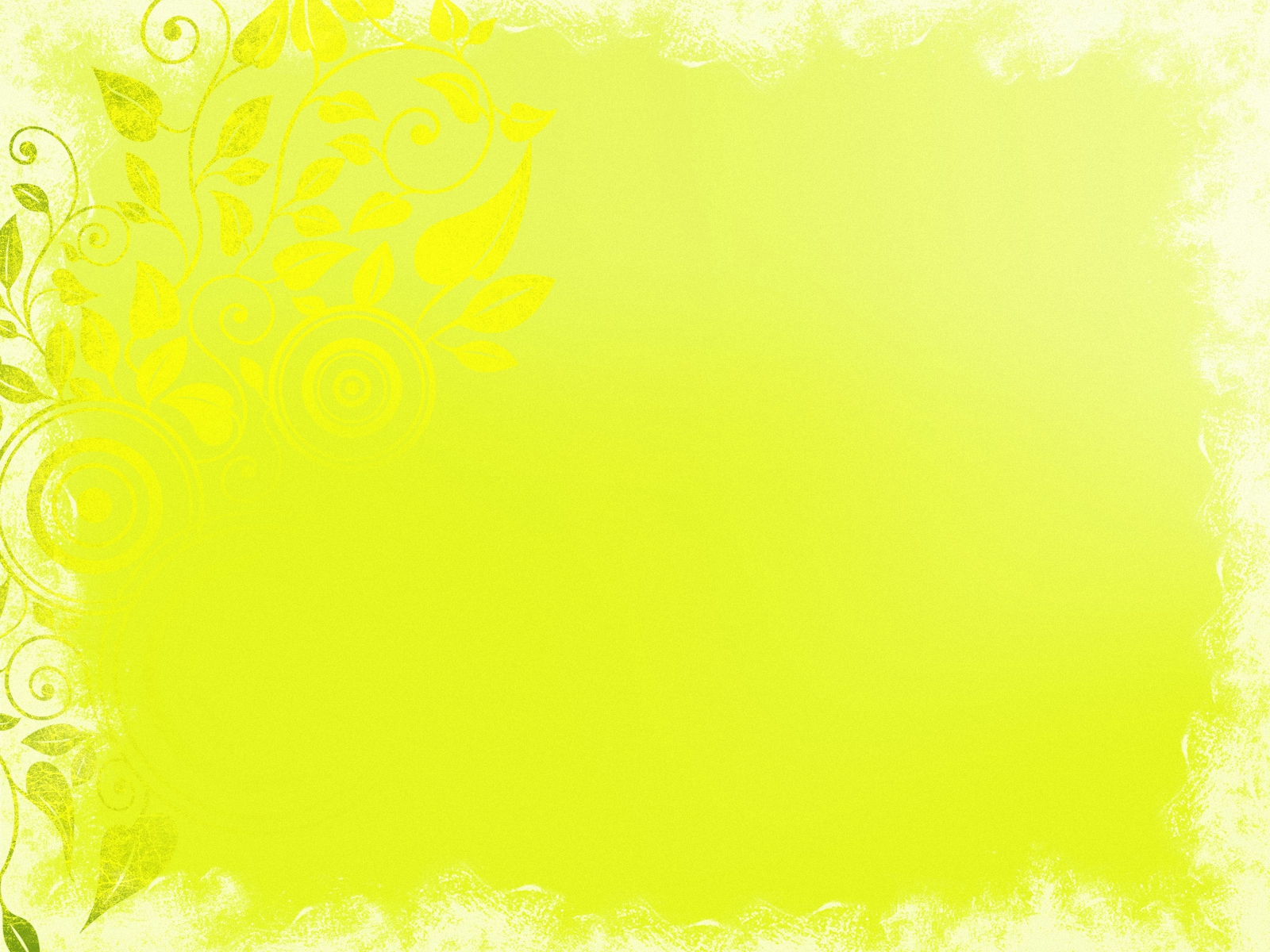 Цель: озеленение пришкольных участков, создание клумб непрерывного цветения.
Задачи: 
Изучить специальную литературу по цветоводству.
Исследовать особенности земельных участков и видовой состав флоры данного участка на начало работы.
Осуществить социальную практическую  деятельность, связанную с общественно - полезным трудом.
Приобрести знания и практические навыки по уходу за цветами.
Воспитать у детей бережное отношение к природе родного края, уважение к результатам коллективного труда.
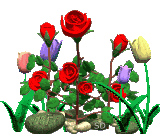 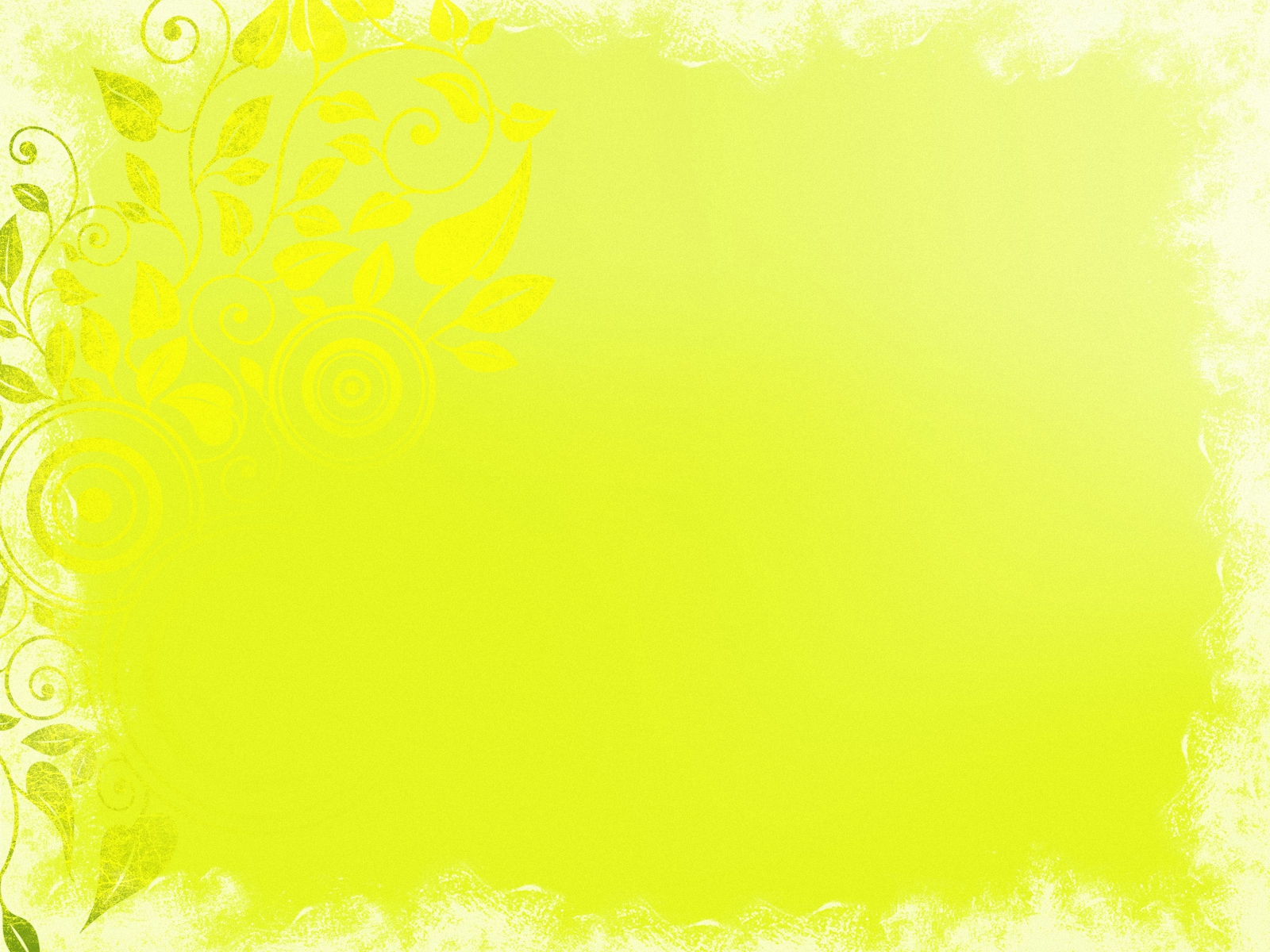 Гипотеза: создать высокодекоративное и устойчивое к городским условиям сообщество растений на пришкольных участках, а точнее, ботанический  сад непрерывного цветения. 


Предмет исследования: возможности   создания элементов ландшафтного дизайна  на пришкольной территории с учетом ее экологических особенностей.
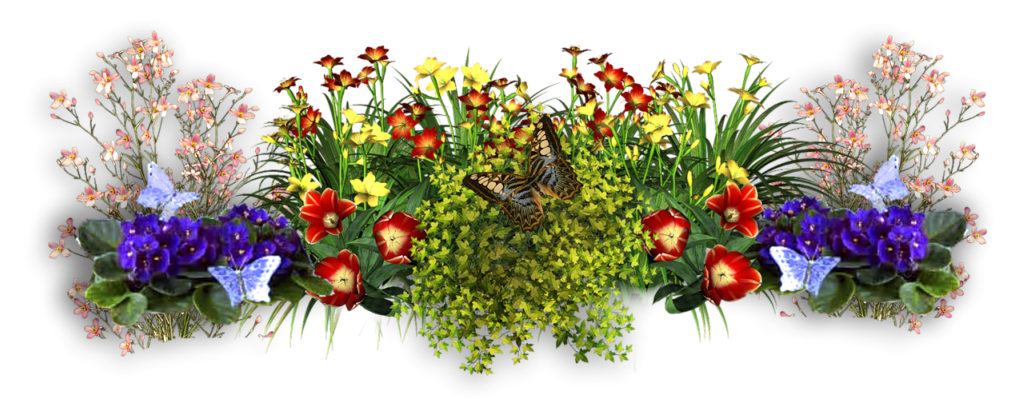 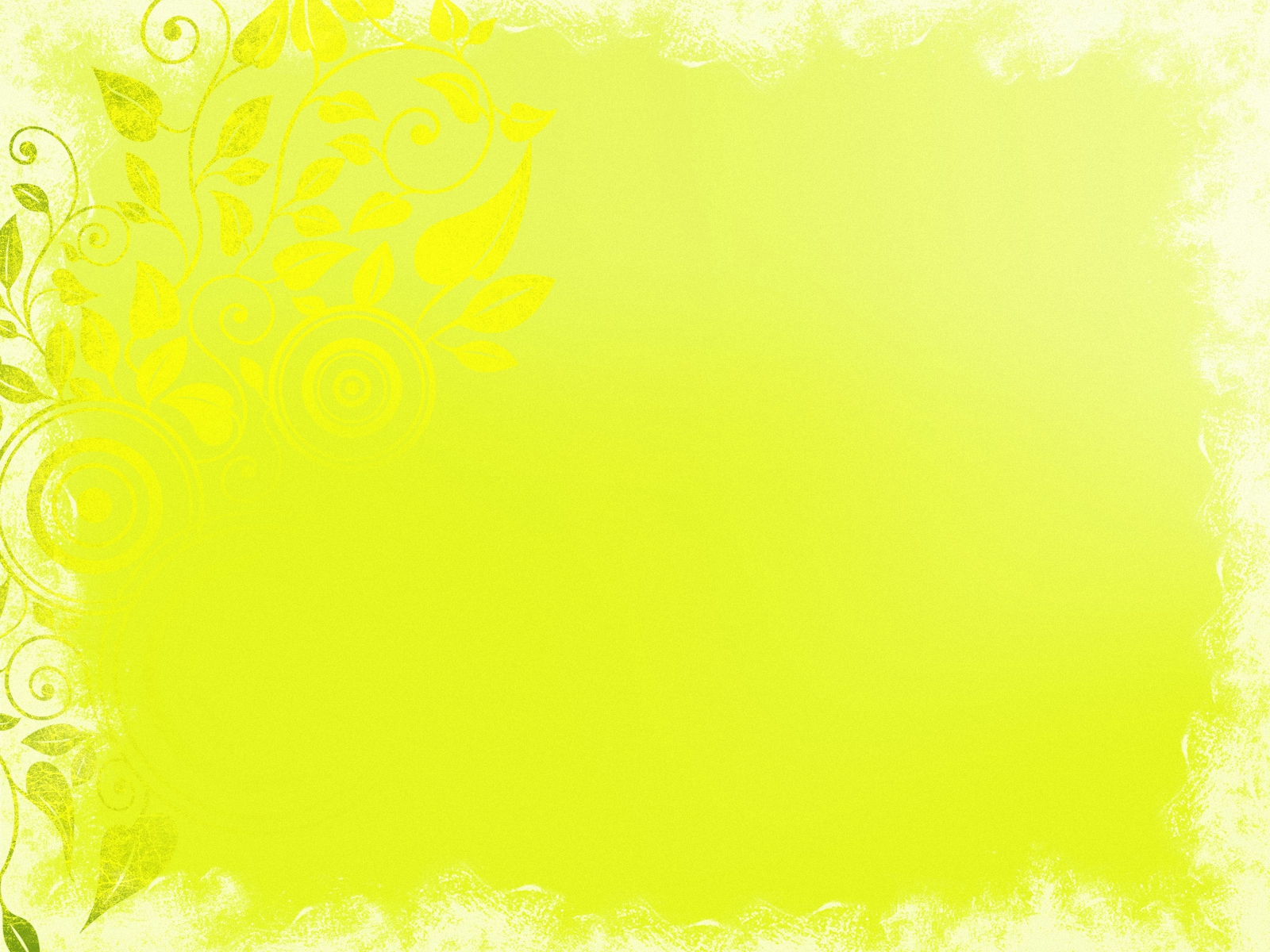 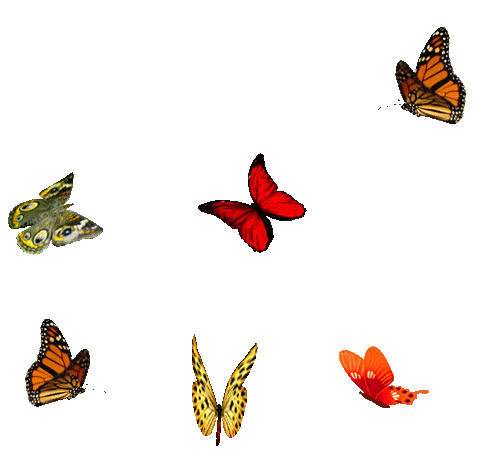 План реализации:

1. "Фонтан идей" - разработка и проведение  опроса среди обучающихся  на тему: "Отношение   школьного коллектива к проблемам озеленения" -   январь.
2. «Творческая мастерская»:  изучение  специальной литературы по ландшафтному дизайну,  выбор оптимального  варианта  цветочной клумбы  для обустройства   предложенной территории школьного двора – февраль.
3. Объединение «Экоша» - освоить знания и умения в соответствии с программой для осуществления данного проекта с учащимися, составление плана-схемы участка и клумбы - февраль-март.
4. «Начинаем действовать» - экскурсии в ботанический сад, подготовка почвы, многолетников и однолетников, посев семян в грунт, уход  - март-апрель
5. «Время созидать»  - разбивка клумбы , высадка  однолетников и многолетников на земельные участки школы– май-июнь
6.  «Заботливые руки» - уход за   посадками и в течение лета – июль-август
7. «Подведем итоги»  - подготовка земельных участков к зимнему периоду, сбор семян - сентябрь
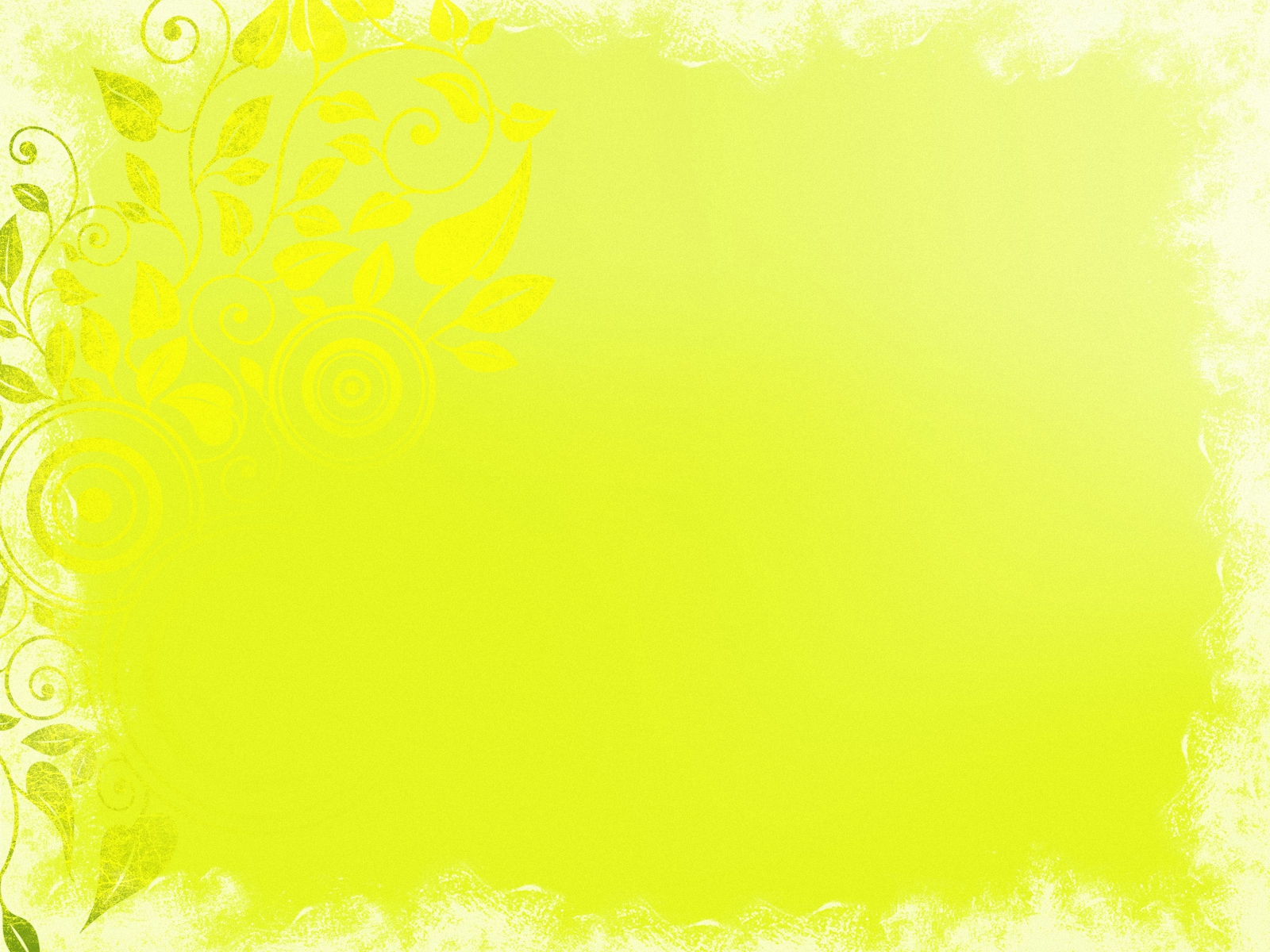 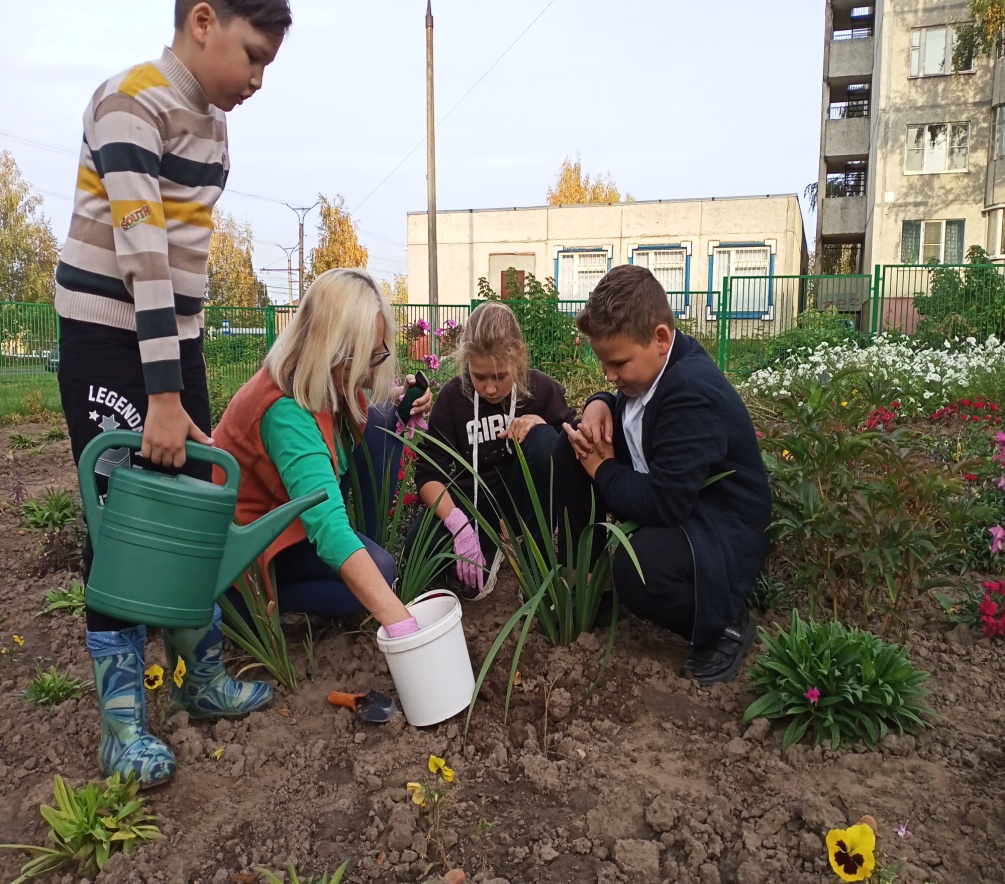 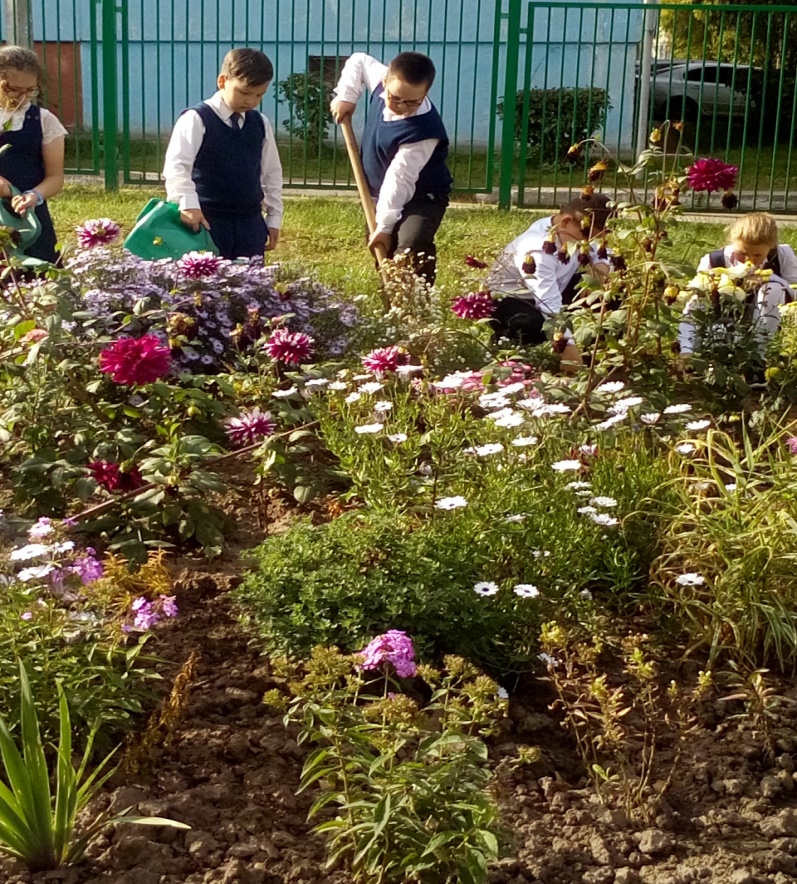 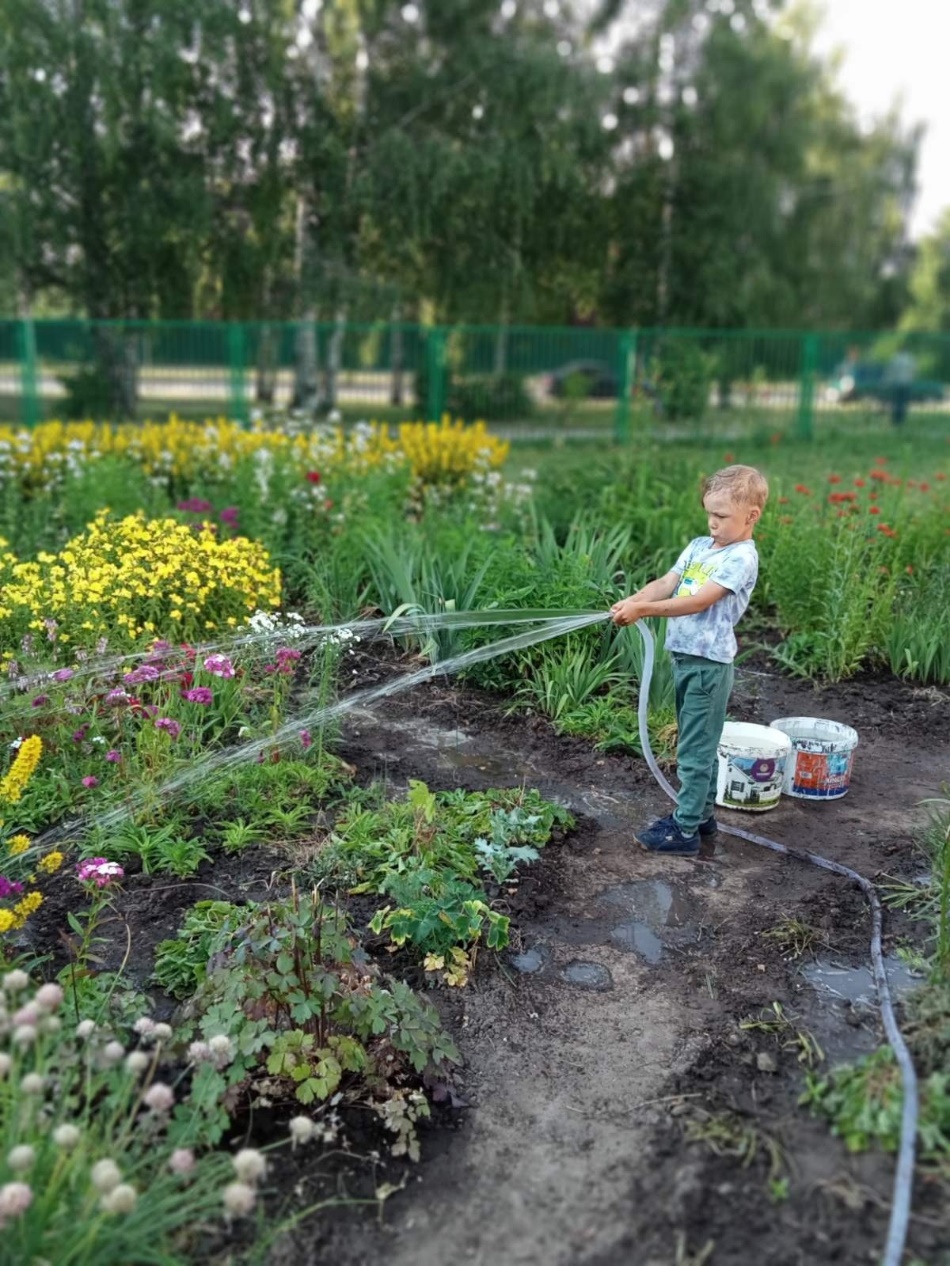